Academic Writing
Academic Writing
To  discuss complicated ideas 

 Use perfect grammar 

 Good vocabulary 

 Giving evidence to support your points
 
 Being well organised

 Being formal
Features of Academic Writing
Content 

 Organisation 

 Language
Content
Content is the reason for writing
Refers to the main ideas and information you     want to give 
 What are the main points you want to make? 
 What evidence i.e details and examples, you can    give to support your main points?  
It also  determines how well you answer the question. 
It’s  very important to think carefully about the content.
Organisation
Organisation refers to how well you arrange all ideas.
  
 Are the paragraphs well structured and in a logical order, well linked together? 

 Is there an introduction that attracts the readers and makes them want to read your writing? 

 Is there a good conclusion at the end to remind the reader of your main points?
Language
Is your writing well written with 

Accurate grammar

Correct spelling  

 In a formal academic style
Sample of an essay written by a Chinese student- Xiao, as first attempt
Discuss the differences between the way of life in your country now and the way of life in the past

	I come from China. China is intresting country. It have a long history. Now it develops very fast.
 
	Before 70 year the war finish. People’s live is so hard, Because they no money, no food, no light, no TV, no book. But, they are work hard on the land.
 
	In last 50 years, the government start a new building programme, the people’s live improve day by day, China opend the door to the world, Now we have a lot of moden city. Just like Beijing, Shanghai. Now many people live in China, play in China, work in China. 
 
	The number of people in cities is very large which make China have to build. In the year of 2008, because the Olympic Games, the hole world’s eye on china.
 
	In the future, I’m sure China will be beter than today. 
 
	China will always better than yesterday.
Discuss the differences between the way of life in your country now and the way of life in the past
Nowadays
In the past
There are more cars

 People want to make money and have busier lives

 There are more supermarkets

 There's a wide use of technology; TVs, Mobile phones, Internet etc.

 Women often work outside the home.
There were fewer cars

 People had more time to spend with each other

 There were more individual shops with personal service

 People's lives were simpler

 Women often stayed at home and didn't have paid jobs.
What ideas has Xiao included in his essay?
Nowadays there's no war. China is open to the world. And more people live and work in cities.

 In the past, there was a war, and life was hard. China was a closed country. And people worked on the land.
Strengths and weaknesses in Xiao’s first attempt
In terms of Content
 Xiao has got some content there
 He has got some good ideas, but his ideas aren't very well developed, and we don't have many details.
 For example, he has written, "the people's lives improve day by day," but he hasn't given us any details about that.
Strengths and weaknesses in Xiao’s first attempt
In terms of Organisation

 His paragraphing is quite basic 

 His paragraphs are short 

 There are very, very few linking words so his ideas aren't well connected.
Strengths and weaknesses in Xiao’s first attempt
In terms of Language

 We can understand what he is saying, but there are quite a few errors. 

 He has problems with his verbs,  sometimes he leaves the verb about completely. 

 When he does use a verb, he often gets the subject-verb agreement wrong.  So he writes, it have, rather than it has. 

 He doesn't use punctuation very well.
Strengths and weaknesses in Xiao’s first attempt
In terms of Language
He uses a lot of full stops, but that's because his sentences are very short and not linked very well. 

 He doesn't use commas or capital letters so he needs help with working out how to punctuate his text better. 

 His spelling is a problem as well in a couple of cases. 

 He spelled interesting and better wrong. And we also need to talk about his style. 

 He's used the word, I, quite a lot, and in academic writing we tend not to personalize it.
XIAO’s Second Attempt
Discuss the differences between the way of life in your country now and the way of life in the past
	China is interesting country with a long history.  China is developing very fast nowadays through the government and people’s hard work.  Many aspect of life have changed in the last fifty years, some change are good and some are bad. China better than before.  This essay will explain changes in the country.

	Firstly, people’s standard of living is higher than before.  People’s lives very bad after the Second World War. People were poor because the country was poor. There was no food, no electricity and it was hard to buy anything in shops.  Because of no food, government had to make a rule, each person could only buy five kilos of rice per month.  In people’s homes, there was no television or telephone. Since those days, China has industrialised. It has created jobs and opportunities for people in cities such as Shanghai and Beijing and increased building work, exports and profits. China opened its doors to the world. The Olympic Games came to China in 2008. Nowadays, there is enough food for everyone, and families had comfortable homes, televisions, internet access, personal computers and mobile phones.  People can buy anything they want in the shops.
XIAO’s Second Attempt cont...
Other improvements happen in education and everyday behaviour. In school, students are now learning English and modern ideas which come from other countries whereas in the past they spend time learning how to speak the old Chinese language.  Teachers did not teach science subjects in those days. There are new customs too.  For example, in the past, couples usually got married at home and wore red clothes but now they can marry in church and wear western-style clothes.  Wives not usually had jobs, they worked at home, they always obeyed their husbands. They never said: ‘no’ when the man said: ‘yes’.  But, nowadays, Chinese women can have important job and hold own opinion. 

	There are some negative changes, such as the number of cigarette smokers has increased and children do not work as hard as before because their live are easy. Both parents now work to have a good standard of living and they have no time to spend with family. 

	It is clear that China change greatly over the last fifty years, and it will continue to improve.
Examining Xiao’s second essay
Xiao's been able to support his ideas by using evidence from his background knowledge. 

 This is really important as it shows that academic writing is possible even for a beginner.
Examining Xiao’s second essay cont…
In terms of Content 
 In this essay, unlike the first one, Xiao has analyzed the title more carefully 
He  has answered the question that what are the differences between the way of life in your country now and in the past. 
 He has thought critically.
 He has used logic in developing his ideas. 
 He has not just praised modern life and written all the good things about it, he has begun to think more deeply about the negative side of modern life too.
Examining Xiao’s second essay cont…
In terms of organisation
 Xiao has planned and organized his writing into logical sections so others can follow his ideas more easily. 
 He now has one main focus for each paragraph. 
 He develops and explains the focus by giving further ideas, details, and examples.
	For example, if we take the paragraph which begins, firstly, people's standard of living is higher than before, we have an idea and details of how life was in the past and we can compare this with the ideas and details of how life is now, jobs, food, the internet.
 He could have written more in his conclusion, it's still rather short.  
 He should've summarized, perhaps, his key points or made suggestions for improving modern life even further.
Examining Xiao’s second essay cont…
In terms of his language 
 He has got a much wider variety of sentence structure and he uses punctuation more accurately. 
 He has got a better understanding of how to construct and use past and present tenses 
 He has improved his vocabulary and spelling. 
 He has probably used a dictionary for this and he has got used to using spell check on his computer. 
 So he has done really well.
A review of main and supporting ideas
Number one, the main idea is:
	people's lives were very bad after the Second World War. 
 The supporting evidence is:
	 people were poor, the country was poor, there was no food, no electricity, and it was hard to buy anything in the shops. So these are the details of why people's lives were very bad.
A review of main and supporting ideas cont…..
In number two, the main idea is:
	since those days, China has industrialized 
The supporting evidence or details are:
	It has created jobs and opportunities in cities such as Shanghai and Beijing, and there's building work, exports, and profits.

 So we've got a lot of examples and details there.
A review of main and supporting ideas cont….
In number three , the main idea is:
	Discussion about improvements in education and everyday behavior. 
The supporting details are:
	Details about students learning English, modern ideas, but in the past they spent time learning how to speak Chinese.
A review of main and supporting ideas cont…..
At fourth number, the main idea is
	there are new customs too
Examples or supporting details are: 
	Examples related to new customs like, People got married at home in the past, but now they can marry in church if they want to, and wear western clothes.
A review of main and supporting ideas cont….
Another main idea is:
 	There are some negative changes 
Examples of this idea:
	The number of cigarette smokers increased,    children don't work as hard as before because their lives are easy so they don't need to.
Essay  Organization
“Discuss the reasons why people choose to live in Reading". 

 Why do people choose to live in Reading? 

 They might choose to live there, because their family and friends live there.

 There are also job opportunities in Reading. 

 Another reason is that house prices are cheaper than in London 

 It has also a quiet and clean environment.  

 There are also many leisure facilities for the family, things for them to do, such as sport or shopping. 

Think about any topic for your own Essay starting with the title 
“Discuss the reasons why……”
Analysis of the 5 different essay sections
The Title

 The title is in many ways the most important part of the essay. 

 You should always look for the hidden question in the title to help you plan your essay. 

 The hidden question here is, "why do people choose to live in Reading?" 

 It's a good habit to copy the title out at the top of your page when you write your essay, so that you and your reader are both clear about what you've been asked to do.
Analysis of the 5 different essay sections cont…
2. The introduction

 The introduction to an essay is in two parts.

 The first part gives some background to the topic.

 The second part, which has a narrower focus, tells the reader exactly why you are writing the essay, in your own words. This has a special name. It's called the thesis statement.
Analysis of the 5 different essay sections cont…
3. The First Paragraph
 Paragraph one can also be broken down into two parts. 

The first part introduces the reader to the focus of the paragraph. It has a special name. It's called the paragraph leader. Some books call it the topic sentence. 

The second part is the paragraph body. It develops the idea as introduced in the first part.
Analysis of the 5 different essay sections cont…
4. Paragraph Two 

Just like paragraph one, paragraph two is in two parts

The paragraph leader, which introduces the topic and focus of the paragraph 

The paragraph body, which develops the ideas which have been introduced in the paragraph leader.
Analysis of the 5 different essay sections cont…
5. The Conclusion

We can again divide the conclusion into two parts.

The first part summarizes the ideas in the essay.

The second part has a wider focus. It gives a suggestion for the future. This could be a prediction, or a recommendation, or a solution to a problem.
Essay Organisation- an example
Discuss the reasons why people choose to live in Reading
	Reading is a large town in south-east England with a population of 147,300. It is about halfway between London and Oxford. Some people were born in Reading, and they stay because of their family and friends. Other people, however, have relocated for personal reasons; perhaps they want to take up a new job opportunity or be near their social circle. This essay will discuss two common reasons why some people choose to live in Reading: to improve the quality of their family life and to study. 

	Reading offers the opportunity for a good work-life balance. It is only 25 minutes from London by train, but the environment is clean, houses are cheaper and there are many leisure opportunities for families. There are parks and pools in the town and the countryside is only a short car drive away. Shopping is also a growing attraction. The number of retail outlets has increased by one third since the opening of the ‘Oracle’, a new shopping complex, in 1999. The town also has a library, many places of worship, a theatre, a concert hall, an art gallery, a museum, two cinemas, a football stadium, and many restaurants. These facilities mean that local people of all ages have places to go.
Essay Organisation- an example
Many people also come to Reading to study at a language school or at the university. They may choose Reading because the university has an excellent reputation, a beautiful campus and offers a high level of support to its students. Alternatively, the reasons may be more practical. Transport is efficient; there is easy access to London and Heathrow Airport. Accommodation is fairly easy to find and cheaper than London. Job opportunities are also good. Many students take up part-time work, even if English is not their first language.
 
	In conclusion, people live in Reading for their own individual reasons. For some people, Reading represents a lifestyle choice, and for others it offers opportunities to study. With its good employment prospects, ideal location, wide range of leisure facilities, interesting educational opportunities and excellent transport links, it will no doubt continue to be a popular place to live in the future.
The links within an essay
In an essay, the thesis statement, the paragraph leaders, and the summary, and the conclusion should all be closely linked so that the essay is coherent.
Links in the essay on Reading
If you look at the thesis statement in the introduction of the essay on Reading, you'll see that the key ideas for why people live in Reading are family life and opportunities to study. 

 If we then look at the paragraph leader of the first paragraph, "Reading offers the opportunity for a good work-life balance“,  good work-life balance relates back to the idea of family life. 

 If we then look at a paragraph leader of the second paragraph, "many people also come to Reading to study at a language school or at the University“, the idea of study links back to the idea of study in the thesis statement. 

 If we then look at the conclusion to the essay, the summary reads, "in conclusion, people live in Reading for their own individual reasons. For some people, Reading represents a lifestyle choice, and for others, it offers opportunities to study.” So the idea of lifestyle choice links back to the idea of family life, and study links back to the idea of opportunities to study.
Permanent or repeated facts
An academic writing tends to be formal and impersonal. 
 it's a bit like looking at the world through a window. You're distant from it and objective.
 For this reason, we tend to avoid using words like I, you, and we, or discussing personal experiences. 
 Grammatical accuracy is important in good academic writing. 
One of the most important tenses for academic writing,  and to use facts and activities is the present tense.
 In academic writing, you often need to write about facts which are permanent and always true.
	 For example, "In the UK, children attend primary school from five to 11 years old.“
 You may also need to write about activities which are repeated or regular. 
	For example "Many people travel from Reading to London each day to work."
Exercise-Permanent or repeated facts
People use their cars to go to work everyday.
Permanent fact
Repeated activity

Heavily loaded aeroplanes use more fuel than empty ones. 
Permanent fact
Repeated activity

The cause of earthquakes is the sudden release of energy in the Earth’s crust.
Permanent fact
Repeated activity

This energy creates seismic waves.
Permanent fact
Repeated activity
Describing Temporary Situations
As present simple is used for permanent situations, the continuous aspect is almost like the opposite.
 It's used for temporary or changing situations. For example, if we say the population is growing, we're talking about a situation that's true now, or around now. We know it's going to stop at some point in the future
Describing Temporary Situations cont…
At the moment, Deansfield's population is growing. The village is becoming more cosmopolitan. Many people are arriving from Eastern European countries because they want to earn money. They're making money by picking the fruit and vegetables which the farmers are growing in the greenhouses. Chalkend is a small village. Most people don't have jobs, because they're retired.

 Many of them enjoy gardening. They grow flowers and vegetables, and in the summer they hold competitions, and give prizes to the people with the biggest onions, or the most beautiful roses.
Describing Temporary Situations cont…
Currently the Hyundai company is manufacturing more cars than before. 
People are becoming more interested in healthy eating nowadays. 
Mobile phone sales are growing at the moment. 
In A, the time expression is currently. In B, it's nowadays. And in C, it's at the moment. 
Sometimes there's no time expression, but we do understand that the change is happening now, or around now. 
	For example, more primary children are learning English in China.
Presenting new information
Writers often use there is or there are, to present new information to the reader. 

After the new information is presented, more information about it is usually given in the rest of the sentence or in the next sentence. 

	For Example  "In the UK, there is a small town called Windsor, which has a famous castle." 

 The writer thinks that the reader might not have heard of Windsor. So it begins by introducing the reader to the place and then adding more information.
Presenting new information cont…
In this next example, the writer wants to open a new topic for discussion so begins by introducing the topic to the reader as

	 "There are many reasons why people should learn English." 

 The writer then adds more information in the new sentence. "The first reason is--" and then, it's going to go and continue that sentence.
Presenting new information cont…
In these examples, a noun is used after there is and there are. There may also be an adjective before the noun, such as a small town. And for plural nouns, we use to plural of the verb to be. So we say, there are. For singular nouns, we use the singular of the verb to be. So we say, there is.
Writing Longer Sentences
In academic writing, it's good style to use a variety of sentence types. 
Clause (Subject+ Verb)

 A simple clause. 
 the lecture finished 
 Biology concerns the study of living organisms 
 Bananas grow in hot countries 

Compound Sentence ( two simple clauses joined together with a comma and a short linking word )
 This is the beginning of a worldwide epidemic, and the situation is very worrying 

 Complex Sentence ( this has one simple clause and it has an extra clause starting with a word called a subordinator like because, although, whereas, which show a relationship between the two clauses).
Jogging increases the heart rate because the heart is working hard to pump more blood around the body. 
Whereas jogging increases the heart rate, yoga improves flexibility and balance, we're comparing there the benefits of jogging and yoga.
The stages of writing an essay
First of all, you would analyse the title 

 Secondly, you'd collect all the ideas you have 

 Next, you'd draw a diagram to show which ideas and evidence to use. 

 Then, you'd write your plan. 

 After that, you'd write your first draft, which is your first attempt at the essay
An Essay written by a Chinese Student, Chaohua
Title:
	Discuss the reasons why increasing numbers of young children are learning English early in China. 
Hidden Question:
	why are increasing numbers of young children learning English early in China? 

  Now look at your own title. What’s the hidden question in your essay title?
Chaohua’s ideas of her essay
The ideas she first thought of were:

 English is the main language internationally 

 children like learning languages 

 English is an easy language to learn 

 children learn languages more quickly than adults 

 the government wants its citizens to be more international 

 parents care about their children and want them to succeed in life 

Now write down all the main ideas which you think might include in your essay
Deciding which ideas and evidence to use
Take the ideas which you think are the most useful and interesting

 Decide how you will organise them in a way which will answer the hidden question in the title.

 You may decide that you do not want to use all the ideas which you collected.

 Do not forget to think about evidence; means details, examples, and facts which you can use to support your ideas and your writing.
Deciding which ideas and evidence to use cont…
If we look at Chaohua’ essay, she didn't include all the ideas that she first thought of.

 She decided that the government wants its citizens to be more international was included in the idea English is the main language internationally.

 She rejected the point that English is an easy language to learn, as she thought this may not actually be true, and it's not a strong enough reason.

 She's decided that children like learning languages could be included in the idea children learn languages more quickly than adults.

 She decided to keep the idea that parents care about their children and want them to succeed in life.
Deciding which ideas and evidence to use cont…
Next, she decided to add some details and examples to support her main points.
 For English is the official language internationally, some examples might be business, politics, and science. And the consequence of this is that more and more people need to learn English for their future jobs, so they need to start young.

 For children learn languages more quickly than adults, an example might be that if a child lives in another country, he can learn to speak three or four other languages quickly. For the idea that parents care about their children and want them to succeed, the result would be that they want their children to study hard and learn English at a young age.

So , as she's expanded on her main points and given more examples and details to support those points. Now decide on the main points you want to include in your essay. Try and reduce this to three main points. These will form the main ideas of each of your paragraphs. 

Like Chaohua you may decide to reject some of your ideas or to combine some of the ideas together. Also, start to add some examples and details to support your main points. These will be the content of the main body of each of your paragraphs.
Chaohua’s first draft
Discuss the reasons why increasing numbers of young children are learning English early in China.

	 The English language is the most preferred international language in the world. It is widely used to all kind of field. In Shanghai in China, most of primary school are begin to teach English and some children start to learn English in the kindergartens. It also have many language schools. The main reason for it popularity are considered below. 

	Firstly, the majority of country use English as an official language. In international marketing all use English, including business, politics, science, arts and even education. In China, it is important for us to 
	learn English because if you do well in English, you can get a good job far more than non-speaking English.
Chaohua’s first draft cont…
Secondly, many linguists consider that young children are studying language better than adults. If a young child live in many different countries in childhood, he or she may speak 3 or 4 languages. Therefore, more and more young children start to learn English in kindergartens. 

	Finally, most parents care for their children’s prospects. Think that their child should just study hard and be good at English to become successful. So in Shanghai in China it is very popular with studying English in kindergartens. 

	More and more young children learning English far early. English is widely spoken at the moment. Young people good at English better than adult. I think there will be more people to study English in future.
Feedback Sheet on organisation and ideas
Introduction 
1. Is there some general background to the title being answered? Yes/no. 
2. Is there a thesis statement which says what the purpose of the essay is? Yes/no. 

1st paragraph 
3. Is there a paragraph leader for this paragraph? Yes/no 
4. Are the ideas in this paragraph supported with evidence from background knowledge? Yes/no 

2nd paragraph 
5. Is there a paragraph leader to this paragraph? Yes/no 
6. Are the ideas in this paragraph supported with evidence from background knowledge? Yes/no 

3rd paragraph 
7. Is there a paragraph leader to this paragraph? Yes/no 
8. Are the ideas in this paragraph supported with evidence from background knowledge? Yes/no 

Conclusion 
9. Does the conclusion sum up the body paragraphs? 
10. Does it end with a prediction or some advice for the future?
Feedback Sheet on organisation and ideas
Introduction
Is there some general background to the title being answered? YES/NO 
	Yes – some; English is popular in the world, and is taught in primary schools and kindergarten in Shanghai.

Is there a thesis statement which says what the purpose of the essay is? YES/NO 
	Yes - ‘The main reasons for its popularity are considered below’. However, the thesis statement doesn’t relate to the essay title, which is about the reasons why young children are learning English.
Feedback Sheet on organisation and ideas
1st paragraph
Is there a paragraph leader for this paragraph? YES/NO 
	Yes - ‘The majority of official languages are English’. However, this is different from the plan, which refers to English as the main international language. This is more accurate than describing it as an ‘official language’ in most countries. 

Are the ideas in this paragraph supported with evidence from background knowledge? YES/NO 
	Yes – business, politics, education etc., all use English, so to get a good job people need English.
Feedback Sheet on organisation and ideas
2nd paragraph
Is there a paragraph leader to this paragraph? YES/NO 
	Yes - linguists know that children learn languages more quickly than adults.
Are the ideas in this paragraph supported with evidence from background knowledge? YES/NO 
	Yes - some. Chaohua gives the example that children can learn 3 or 4 languages but she does not prove that children learn languages more quickly than adults.
Feedback Sheet on organisation and ideas
3rd paragraph
Is there a paragraph leader to this paragraph? YES/NO 
Yes - parents care about their children and want them to be successful at school.
Are the ideas in this paragraph supported with evidence from background knowledge? YES/NO 
Yes - some. Chaohua writes that parents want their children to learn English because with good English they will be successful.
Feedback Sheet on organisation and ideas
Conclusion
Does the conclusion sum up the body paragraphs?
	Chaohua sums up with the idea that learning English is popular with children because English is spoken widely and children learn quickly.(Paragraphs 1 and 2). She has not summed up paragraph 3.

Does it end with a prediction or some advice for the future?
	It ends with a prediction.
Suggestions for improving Chaohua’s essay
Introduction
Chaohua needs to expand her introduction and bring more background information about young learners and China into it rather than just Shanghai. After all, her essay title asks her to discuss the situation with teaching young learners in China.
Paragraph 2
Chaohua needs to prove her belief that children learn languages more quickly than adults by giving some facts about this.
Paragraph 3
Chaohua has given some evidence that adults care for their children - because they want them to be successful. However, she needs to add more examples or facts about this.
Conclusion
Chaohua needs to improve her summing up.
Language Mistakes
Discuss the reasons why increasing numbers of young children are learning English early in China.

	The English language is the most preferred international language in the world. It is widely used to all kind of field. In Shanghai in China, most of primary school are begin to teach English and some children start to learn English in the kindergartens. It also have many language schools. The main reason for it popularity are considered below.
	Firstly, the majority of country use English as an official language. In international marketing all use English, including business, politics, science, arts and even education. In China, it is important for us to learn English because if you do well in English, you can get a good job far more than non-speaking English.
	Secondly, many linguists consider that young children are studying language better than adults. If a young child live in many different countries in childhood, he or she may speak 3 or 4 languages. Therefore, more and more young children start to learn English in kindergartens.
	Finally, most parents care for their children’s prospects. Think that their child should just study hard and be good at English to become successful. So in Shanghai in China it is very popular with studying English in kindergartens.
	More and more young children learning English far early. English is widely spoken at the moment. Young people good at English better than adult. I think there will be more people to study English in future.
Now write your own essay
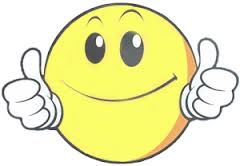